VID pakalpojumi Kurzemes plānošanas reģiona nodokļu maksātājiem
Juris Gaiķis
 VID Nodokļu pārvaldes direktors
2017.gada 11.janvārī
Reģistrēto nodokļu maksātāju skaits uz 06.01.2017.
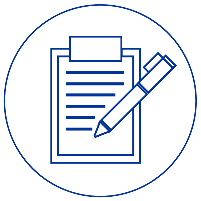 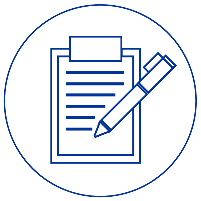 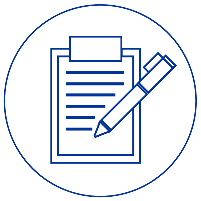 2
VID administrētie nodokļu ieņēmumi* no Kurzemes plānošanas reģiona nodokļu maksātājiem 2016.gadā, milj. EUR
* Izņemot vieglo automobiļu un motociklu nodokļa, transportlīdzekļa ekspluatācijas nodokļa un uzņēmumu vieglo transportlīdzekļu nodokļa ieņēmumus, jo maksājumi, kas veikti VAS “Ceļu satiksmes drošības direkcija” vai tehniskās apskates stacijās, VID datubāzē netiek piesaistīti nodokļu maksātājiem, kā arī bez mikrouzņēmumu nodokļa sadalījuma
3
VID administrētie nodokļu ieņēmumi* no Kurzemes plānošanas reģiona nodokļu maksātājiem no 2013. līdz 2016.gadam, milj. EUR
* Izņemot vieglo automobiļu un motociklu nodokļa, transportlīdzekļa ekspluatācijas nodokļa un uzņēmumu vieglo transportlīdzekļu nodokļa ieņēmumus, jo maksājumi, kas veikti VAS “Ceļu satiksmes drošības direkcija” vai tehniskās apskates stacijās, VID datubāzē netiek piesaistīti nodokļu maksātājiem
4
Klientu apkalpošanas kvalitātes uzlabošana
Valsts un pašvaldības vienotie klientu apkalpošanas centri (VPVKAC) ─  darbojas pēc vienas pieturas aģentūras principa, sniedzot iedzīvotājiem vienuviet VID pakalpojumus.

VID pakalpojumi iedzīvotājiem tiek sniegti 73 VPVKAC, t.sk 12 Kurzemes plānošanas reģionā Brocēnos, Rojā, Dundagā, Skrundā, Vaiņodē, Alsungā, Pāvilostā, Vērgalē, Grobiņā, Nīcā, Sikšņās un Rucavā.

Papildus VID sniedz iedzīvotājiem atbalstu un palīdzību darbam ar VID elektroniskās deklarēšanas sistēmu (EDS), informējot un apmācot klientus VID e-pakalpojumu izmantošanā un lietošanā.
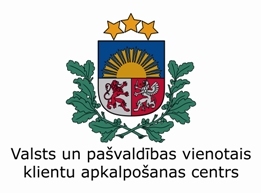 5
[Speaker Notes: VID aktīvi ir iesaistījies projektā «Valsts un pašvaldības vienotie klientu apkalpošanas centri».]
Saimniecisko darbību ierobežojošie pasākumi (dati uz 05.01.2017.)
6
Nodokļu kontroles pasākumi 2015.gadā un 2016.gadā (1)
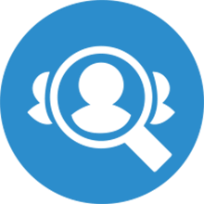 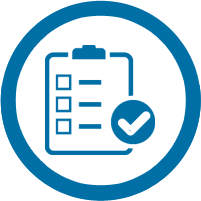 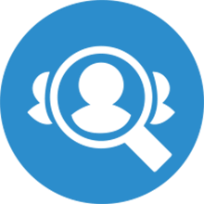 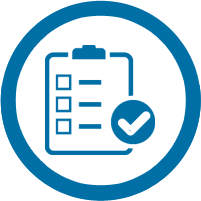 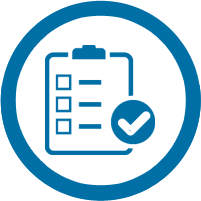 7
Nodokļu kontroles pasākumi 2015.gadā un 2016.gadā (2)
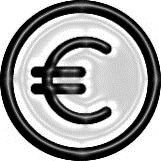 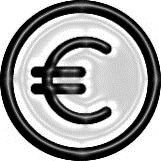 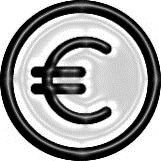 8
EDS attīstība (1)
Klientu pašapkalpošanas portāls nodrošina visu pakalpojumu klāstu - virtuālo klientu apkalpošanas centru
Pašapkalpošanās portālā ir:
deklarāciju formas  -  224 
16 deklarāciju formās ir nodrošināta datu pielasīšana – aizpildīšana ar VID rīcībā esošajiem datiem
izveidoti 56 pārskati (datu attēlošana) nodokļu maksātājiem
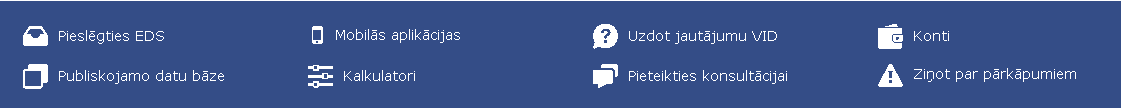 Sasniegumi: 
Izveidots «Maksājumu kalendārs» par nokavētajiem, kārtējiem un drīzumā veicamajiem nodokļu maksājumiem un summām. 2 dienas pirms termiņa iestāšanās tiek attēlots atgādinājums/ brīdinājums par maksājumu izpildi.
Izveidota EDS funkcionalitāte «Maksājumi», kas ļauj lietotājiem apskatīt un nomaksāt aktuālos nodokļu parādus
Nodokļu maksātājiem lejupielādei tiek piedāvāta VID mobilā aplikācija «Attaisnotie izdevumi»  attaisnoto izdevumu kases čeku un izrakstīto kvīšu uzglabāšanai un ievietošanai GID
9
EDS attīstība (3)Intuitīvs EDS sākumekrāns
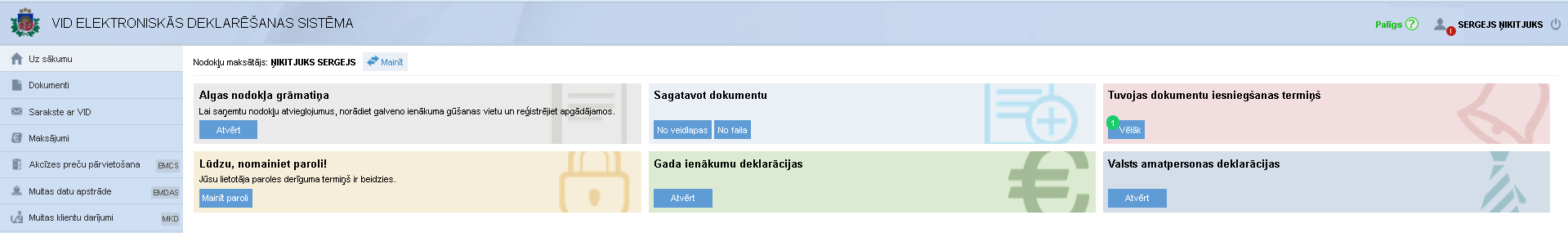 Intuitīva un viegli saprotama lietotāja grafiskā lietotāja saskarne

Fizisko personu vajadzībām pielāgota visbiežāk iesniedzamo dokumentu atrašana, aizpildīšana un iesniegšana

Interaktīvais dokumentu aizpildīšanas palīgs

Dokumentu iesniegšanas un maksājumu kalendārs ar notifikācijas paziņojumiem EDS

Lietotāja profila informācija un tā uzstādījumi

Viegla un ātra pārslēgšanās starp lietotāju pārstāvētiem nodokļu maksātājiem

Ērti pieejama algas nodokļu grāmatiņa

Paziņojumi par aktuālu nodokļu parādu vai aktuālu nodokļu pārmaksu
10
[Speaker Notes: Visa nepieciešamā un visbiežāk ievadāmā informācija ir attēlota sākumekrānā, lai «tipiskajai fiziskai personai» tā būtu viegli saprotama un ērti pieejama.]
EDS attīstība (4)Vienkāršota GID aizpildīšana un iesniegšana
Palīdzības vednis, kurš aktivizē tikai NM aktuālos GID pielikumus
90% informācijas ir jau importētas no citām datubāzēm
Lietotājs aizpildot deklarāciju redz cik liela ir nodokļa atmaksa, kā arī pārnestos attaisnotos izdevumus
Ātra un ērta piekļūšana FP aktuālajiem dokumentiem
Attēloti dokumenti un to statuss par pēdējiem trim gadiem ar saiti uz tiem
Lietotājs var atzīmēt savus visbiežāk lietotos dokumentus (Favorites)
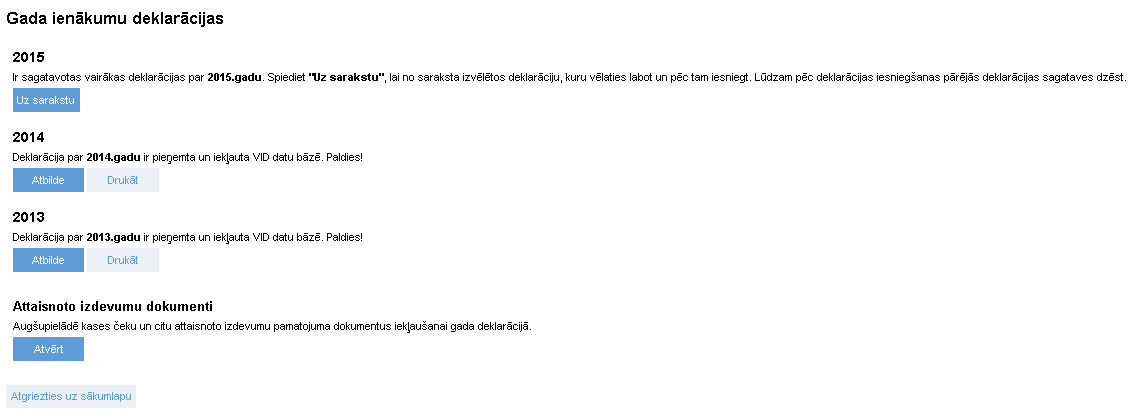 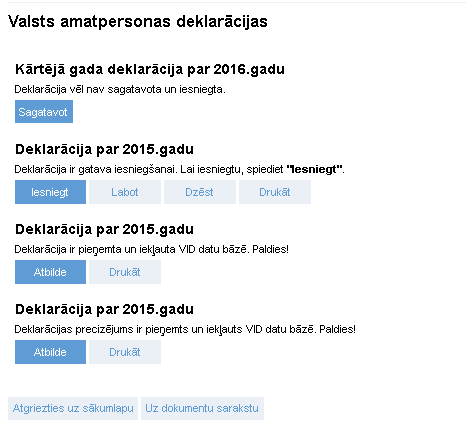 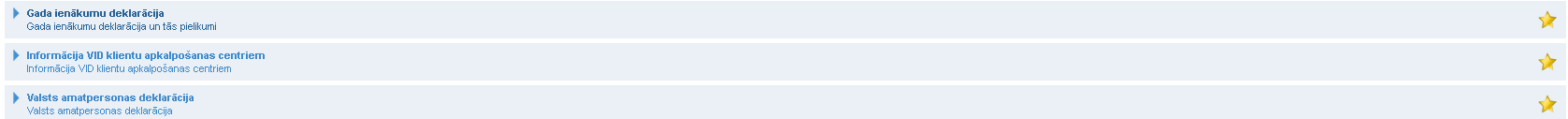 11
[Speaker Notes: Personalizēts EDS
Atzīmētie dokumenti parādīsies «Mans saraksts»
Visiem iesniedzamajiem dokumentiem ir blakus dokumenta statuss – vai ir iesniegts, pieņemts vai gatavs iesniegšanai
FP ir tikai jāaizpilda minimāls informācijas daudzums – savus attaisnotos izdevumus un ar saimn. darbību saistītu info – ieņēmumu, izdevumi]
EDS attīstība (5)
2016.gada martā ieviestais jauninājums 
nodokļu nomaksai tiešsaistē EDS
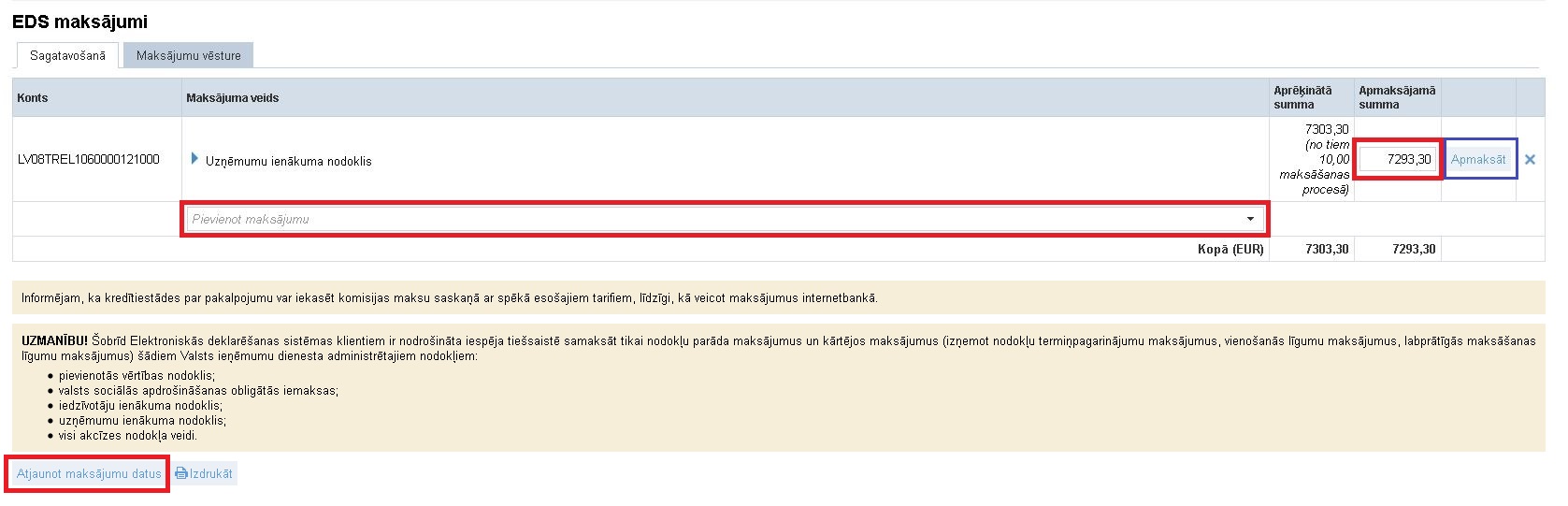 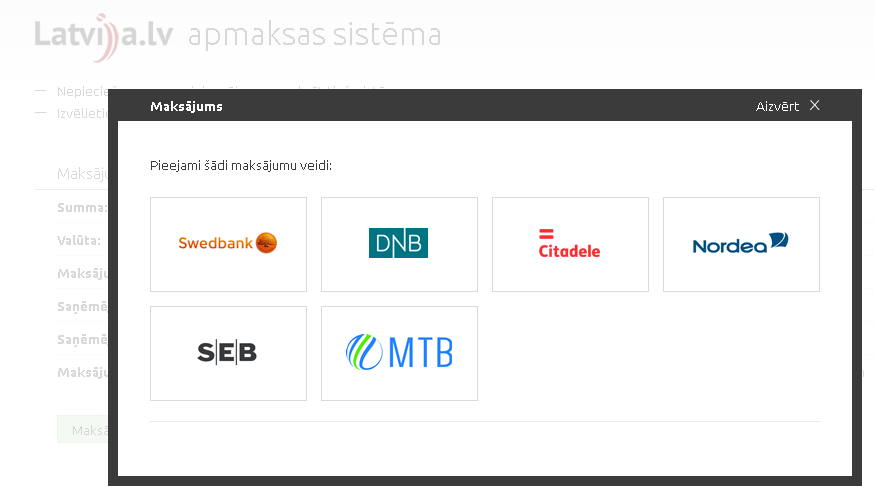 Automātiski iestatīts nodokļu konts 
Aktuālā maksājuma summa, ar iespēju to koriģēt un iespēju maksāt visu vai daļu no summas
Ir pieejama maksājuma vēsture ar visu veikto maksājumu apkopojumu
									
Vidēji tiek veikti 209 maksājumi dienā
Kopš ieviešanas veikti 17 345 individuāli maksājumi 14 585 426 EUR apmērā
12
EDS attīstība (6) 2015. gada augusta jauninājums «Izziņas»
EDS piedāvā saņemt šādas izziņas:
Izziņa par nodokļu parādu
Izziņa par vidējo stundas tarifa likmi

NM pats izvēlas, uz kuru datumu saņemt izziņu
Izziņas autentiskumu var pārbaudīt trešā persona, kura nav EDS lietotājs
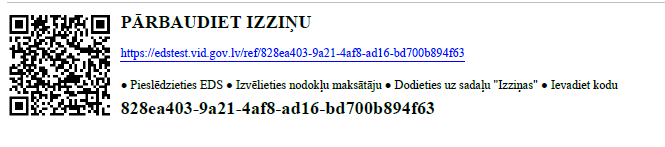 2017.gadā plānots papildināt ar izziņām par:
Stāšanos nodokļu maksātāju uzskaitē un nodokļu nomaksu
To, ka persona nav ar PVN apliekama persona
Vidējām darba algām
Vidējām valsts sociālās apdrošināšanas obligātajām iemaksām un darbinieku skaitu
Nereģistrētu saimniecisko darbību
Fiziskās personas ienākumiem
13
EDS attīstība (7)Jauninājums 2016.gada maijāmobilā aplikācija «Attaisnotie izdevumi»
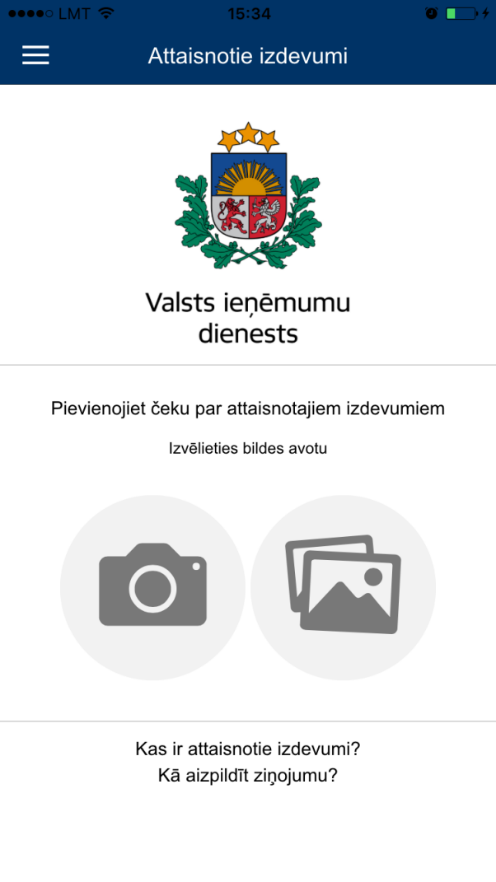 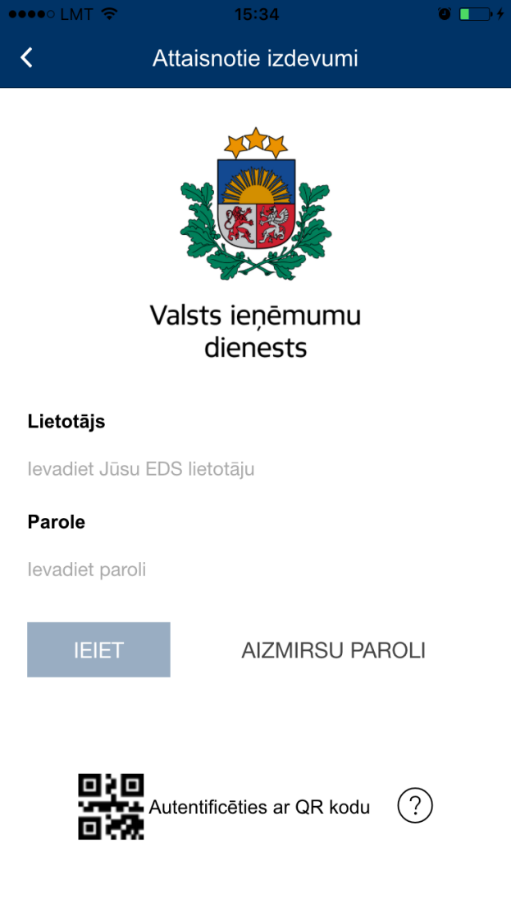 Nodrošina attaisnoto izdevumu kvīšu uzglabāšanu un iesniegšanu visa gada garumā tiešsaistē
Ielogošanās ar VID piešķirto ID un paroli
Lietotāja EDS profilā pieejamo QR kodu

Aplikācija ir pieejama uz visām populārākām platformām:
IOS
Android
Windows
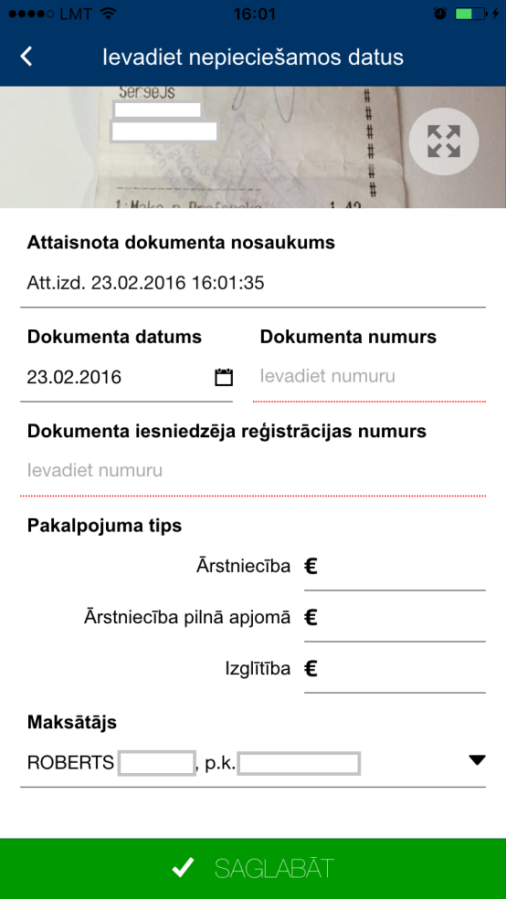 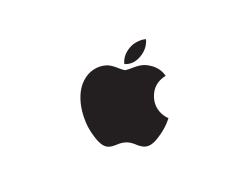 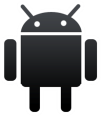 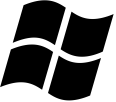 14
Darba nespēju lapu pārskats
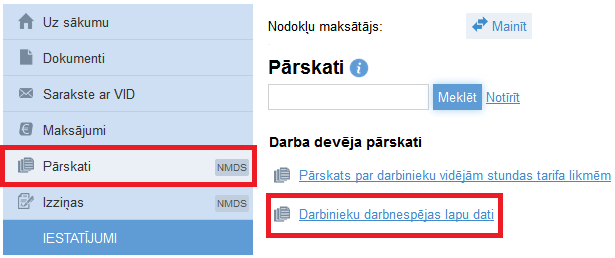 Jauns pārskats sadaļā Pārskati - Darbinieku darbnespējas lapu dati
Analoģiski algas nodokļu grāmatiņām uz Sarakste ar VID tiek nosūtīts paziņojums par izmaiņām.
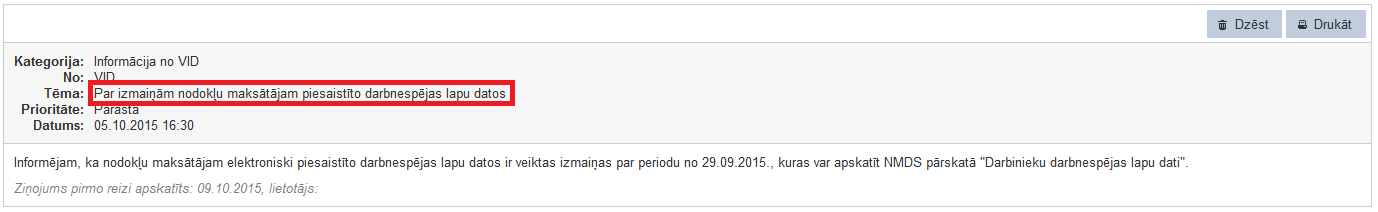 Popularizēšanas pasākumi GID iesniegšanai EDS
Laika periodā no 21.01.2016. līdz 31.03.2016. VID aktīvi īstenoja popularizēšanas pasākumus GID iesniegšanai EDS. 
Organizēti:
47 semināri  22 Latvijas pilsētās
24 semināri valsts bibliotēkās
5 semināri VPVKAC darbiniekiem
5 semināri grāmatvežiem un uzņēmējiem
Dalība:
RigaComm 2016 izstādē
Dalība «E-prasmju nedēļā 2016»
Dalība LR1 un LTV1 raidījumos par EDS un GID aizpildīšanu un iesniegšanu
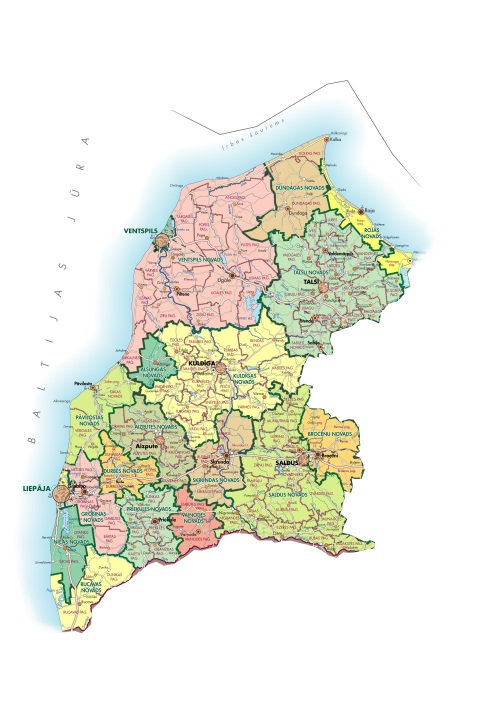 Kurzemes plānošanas reģionā organizēti 7 semināri 
2x Liepāja
2x Saldus
Ventspils
Talsi
Kuldīga
Mērķauditorijas galvenie dalībnieki: 
grāmatveži, fiziskās personas, kuras veic saimniecisko darbību, fiziskās personas un bibliotekāri
16
2016.gada pilotprojekts Valsts ieņēmumu dienesta «E-busiņš»
«E-busiņa» speciālisti palīdzēja iesniegt Gada ienākumu deklarāciju
«E-busiņš»  aprīkots ar portatīvo datoru, mobilo internetu un dokumentu skeneri
Ja persona nav internetbankas lietotājs,      «E-busiņā» iespējams noslēgt līgumu par EDS lietošanu
«E-busiņš» tūres laikā tika apmeklēti šādi novadi:
Engures;
Jaunpils;
Kuldīgas;
Nīcas;
Pāvilostas;
Priekules;
Rojas;
Rucavas;
Saldus;
Talsu;
Tukuma;
Vaiņodes;
Ventspils.
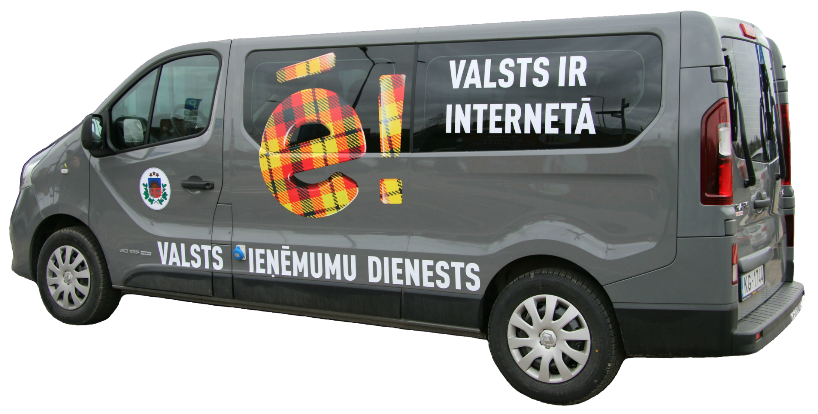 17
Jaunā VID mājaslapa
VID mājaslapa ar uzlabotu 
funkcionalitāti un vizuālo noformējumu
Pilnveidota sadaļa jaunreģistrētajiem nodokļu maksātājiem
Izveidota sadaļa īpašumu izīrētājiem, ar iespēju vienkārši reģistrēt šo darbību VID
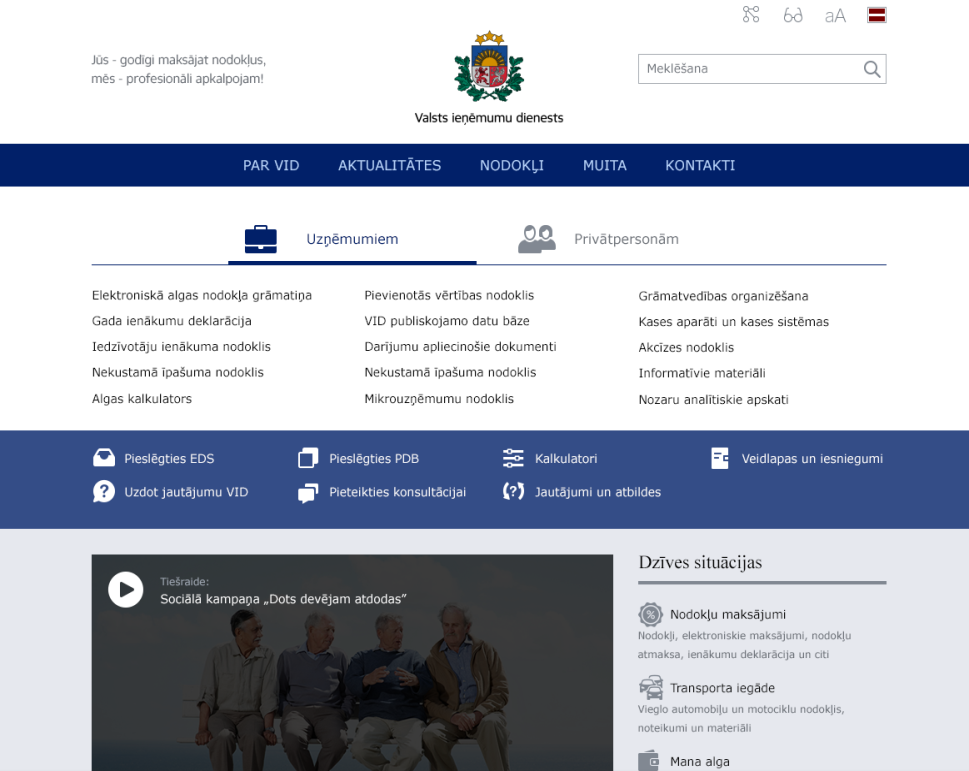 Komersantu segmentēšana pēc noteiktiem kritērijiem un publiskošana, ar mērķi komersantiem sniegt iespēju sekot, kāda varētu būt VID uzraudzība
Latvijas kartes izveide VID mājaslapā ar komersantu juridisko un struktūrvienību atrašanās vietām, lai radītu iespēju sabiedrībai iesaistīties nereģistrētās saimnieciskās darbības mazināšanā
Iespēja vienkopus iegūt visu pieejamo informāciju par konkrētu maksātāju no PDB
18
[Speaker Notes: Tas nozīmē, ka tika identificētas noteiktas mērķa grupas, kuras atšķiras gan pēc vecuma, gan citiem rādītājiem
Plānots, ka jau 2016.gada sākumā sabiedrībai būs pieejama jauna, mūsdienīga un lietotājiem draudzīga VID mājaslapa ar uzlabotu funkcionalitāti un vizuālo noformējumu. VID mājaslapā plānots strukturēt informāciju atbilstoši mērķauditorijām, kā arī sagatavot to atbilstoši mērķauditorijas zināšanu līmenim. Būtiski, ka mājaslapas izstrādei un ērtākai lietošanai tiks piemērots mērķauditorijas princips, kas lietotājam ērtā veidā ļaus identificēt dzīves situāciju vai konkrētu jautājumu, jau atverot www.vid.gov.lv. Lai minētā mērķauditorijas principa ieviešana nebalstītos tikai uz VID darbinieku izvērtējumu, mājaslapas izstrādes sākumstadijā tika veikti klientu lietojamības testi. Tas nozīmē, ka tika identificētas noteiktas mērķa grupas, kuras atšķiras gan pēc vecuma, gan citiem rādītājiem, un lietojamības testu laikā saņemtie analīzes rezultāti tiek izmantoti turpmākā mājaslapas izstrādē. Notiek arī intensīvs darbs pie satura pārskatāmības un struktūrshēmas izstrādes, lai jaunajā mājaslapā vairs nerastos situācijas, kad lietotājam nepieciešamā informācija atrodama vairākos veidos un neatrodas mājaslapā vienkopus. Tāpat jaunajā mājaslapā tiks uzlabotas sadaļas par aktualitātēm, kas ietver gan jaunumus, gan informāciju presei, kā arī sabiedrībai nozīmīgo informāciju par VID bezmaksas semināriem, proti, šajās sadaļās tiks nodrošināta interaktivitāte gan informācijas pasniegšanā, gan saņemšanā (piemēram, pieteikšanās semināriem tiešsaistē, video pārraides u.c.).
 
VID mājaslapu izstrādā SIA „E- Synergy”, kas šīs tiesības ieguva, piedaloties uz uzvarot atklātā konkursā par VID mājaslapas izstrādi un uzturēšanu. Jaunās VID mājaslapas izstrādes izmaksas saskaņā ar 2014.gada oktobrī noslēgto līgumu ir 53 966 EUR (t.sk. PVN).]
Plānotā resursu optimizācija
VID darbības stratēģijā 2014.-2016.gadam izvirzīts stratēģijas mērķis «Paaugstināt VID resursu izmantošanas efektivitāti un lietderību»;

VID nodokļu administrēšanas procesu centralizācija;

Klientu apkalpošanas darbinieki turpmāk būs pakļauti metodikas daļām, nodrošinot vienotu likumu piemērošanu visā Latvijā un paaugstinot klātienes konsultāciju kvalitāti;

Galvenokārt līdzekļi tiks ietaupīti uz telpu nomas, apsaimniekošanas un IT izmaksām, pārsvarā atsakoties no telpām, kas pieder privātīpašniekiem;
19
[Speaker Notes: Mērķa sasniegšanai turpinās VID nodokļu administrēšanas procesu centralizācija, piemērām darbs ar kļūdainiem pārskatiem, pārskatu neiesniedzējiem, gada ienākumu deklarāciju apstrāde un IIN atmaksa. Klientu apkalpošanas kvalitātes uzlabošanai, darbinieki, kuri klātienē apkalpo klientus, ar 2017,gada 2.februāri būs Nodokļu pārvaldes metodikas daļu pakļautībā.]
Plānotā VID reorganizācija (1)
2017.gadā plānots likvidēt adreses Talsos un Tukumā;

Klientu apkalpošana Tukumā un Talsos tiks nodrošināta;

Amata vietas no:
Talsiem tiks pārceltas uz Kuldīgu;
Tukuma tiks pārceltas uz Jūrmalu;
20
Plānotā VID reorganizācija (2)
Kurzemes reģionā nav paredzēts samazināt klientu apkalpošanas vietu skaitu, bet samazināt apkalpošanā iesaistīto darbinieku skaitu, novirzot resursus citu VID nodokļu administrēšanas procesu veikšanai
21
Paldies par uzmanību!